Introducing DFA Formal Description Using Peer Instruction
Cynthia Bailey Lee
UCSD
2011
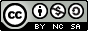 Theory of Computation Peer Instruction Lecture Slides by Dr. Cynthia Lee, UCSD are licensed under a Creative Commons Attribution-NonCommercial-ShareAlike 3.0 Unported License.Based on a work at www.peerinstruction4cs.org.
Learning Objective:DFA Formal Description
M = (Q, Σ, δ, q0, F)
In order to write proofs, students need to use the formal description of a DFA, not just how to draw the diagram. Students often struggle with the formal description, preferring the more concrete diagram. However, diagrams are not sufficient in proof-writing precisely because concrete examples cause loss of generality.The two sample questions that will be given in the follow slides, although they don’t appear to have anything to do with proof-writing, are actually designed to assist students in building the proof-writing skill of having proficiency with the DFA formal description. This presentation explains how.
Why students struggle:Formal description is (literally) Greek to them, and there are simply too many parts for them to absorb at once.
M = (Q, Σ, δ, q0, F)
Set of Final (Accept) States
Notice that capital letters are used for sets, lowercase letters are used for a function or single item
Start State
…except M, the name of the machine…
Transition Function
Alphabet
Set of States
Name of the DFA
3
Two Sample Questions
Which states should be in F (the set of “final” or “accept” states) so that DFA M1 recognizes the language L1 = {w | b’s never appear after a’s in w} (Σ = {a,b})
F = {q2}
F = {q3}
F = {q1, q2}
F = {q1, q3}
F = {q2, q3}
M1 :
[Speaker Notes: The answer is (c).

These next two slides from the first lecture help students understand the basic structure and function of DFA’s.

Students learn about the impact on the language of changing the final states. They also learn several basic facts about final states in DFAs:
* There can be more than one final state in a DFA
* Even when the DFA appears to have a linear sequence of states, the final state(s) needn’t be the “last” state of the sequence
* Final state can even be the same as the start state

A major “ulterior motive” of this slide, which dictates the wording and setup of the question, is to familiarize students with the formal description of a DFA piece-by-piece. The formal description is M = {Q, Σ, δ, q0, F}, which is a lot to remember and the abstractness (literally Greek!) makes it hard for students to get comfortable with this notation vs a drawing (the formal description notation is needed for proofs where drawings don’t suffice). This slide introduces the last element, F, in a concrete setting that focuses on function. They also learn that F is a *set*, unlike the (unique) start state q0. 

The next slide introduces δ, again in a concrete setting that focuses on function. Both slides also mention Σ. So that’s 3/5 elements of the formal description being covered in these two slides.]
δ: Q x Σ -> Q Transition Table
“b’s never appear after a’s”
s


    s



    s
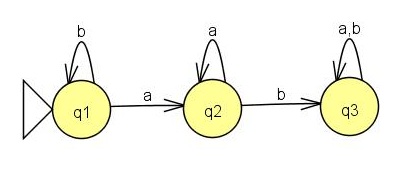 [Speaker Notes: The answer is (a).

(See notes for previous slide. This slide is designed to introduce students to the δ symbol.)]
How do these two sample questions teach the formal description of DFAs?
Which states should be in F (the set of “final” or “accept” states) so that DFA M1 recognizes the language L1 = {w | b’s never appear after a’s in w} (Σ = {a,b})
Introduced and defined F
F = {q2}
F = {q3}
F = {q1, q2}
F = {q1, q3}
F = {q2, q3}
Introduce sigma as the alphabet
M1 :
Reinforce   that F is a set          5 times
Final state(s) don’t have to be at the “end”—can even be start state!
[Speaker Notes: The answer is (c).

These next two slides from the first lecture help students understand the basic structure and function of DFA’s.

Students learn about the impact on the language of changing the final states. They also learn several basic facts about final states in DFAs:
* There can be more than one final state in a DFA
* Even when the DFA appears to have a linear sequence of states, the final state(s) needn’t be the “last” state of the sequence
* Final state can even be the same as the start state

A major “ulterior motive” of this slide, which dictates the wording and setup of the question, is to familiarize students with the formal description of a DFA piece-by-piece. The formal description is M = {Q, Σ, δ, q0, F}, which is a lot to remember and the abstractness (literally Greek!) makes it hard for students to get comfortable with this notation vs a drawing (the formal description notation is needed for proofs where drawings don’t suffice). This slide introduces the last element, F, in a concrete setting that focuses on function. They also learn that F is a *set*, unlike the (unique) start state q0. 

The next slide introduces δ, again in a concrete setting that focuses on function. Both slides also mention Σ. So that’s 3/5 elements of the formal description being covered in these two slides.]
δ: Q x Σ -> Q Transition Table
Introduces delta formally
“b’s never appear after a’s”
s


    s



    s
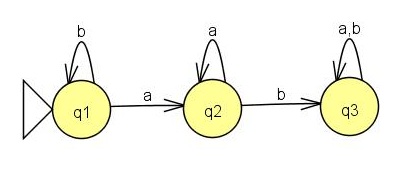 Question requires students to practice going back and forth between the concrete state diagram, and the function represented as a table
[Speaker Notes: The answer is (a).

(See notes for previous slide. This slide is designed to introduce students to the δ symbol.)]